Заключительное мероприятие по физо на тему «Мой город».
Экскурсия в Дом спорта и центральный стадион ««Мы открываем спорт»

Инструктор по ФИЗО
МАДОУ  д/с  № 5
 «Цветик-Семицветик»
Ознобихина Н.В.
г. Кировград   2016г.
Цель :
 Приобщение детей дошкольного возраста
к занятиям спортом.
 
 
Задачи:
Образовательные:
1. Расширять представления детей о спортивной жизни города.
2.  Знакомить со спортивными объектами города; показать их разнообразие новый  стадион и спортивные площадки, корты, дом спорта и секции работающие в нем. 3. Познакомить с оборудованием для занятий различными видами спорта, его назначением; вызвать желание заниматься в одной из спортивных секций.
3. Совершенствовать умения ориентироваться в окружающем пространстве, понимать смысл пространственных отношений.
 
Воспитательные:
1. Побуждать детей к соблюдению правил поведения в
общественных местах.
2. Воспитывать чувство патриотизма и гордости за спортсменов города.
3. Мотивировать стремление заниматься спортом.
4. Формировать навыки сотрудничества.
Начальник КГО «Управления физкультуры и спорта» Петунин А.В. встречает маленьких гостей.
Маргарита Николаевна провела экскурсию для детей
Тренажёрный  зал «Дома спорта»
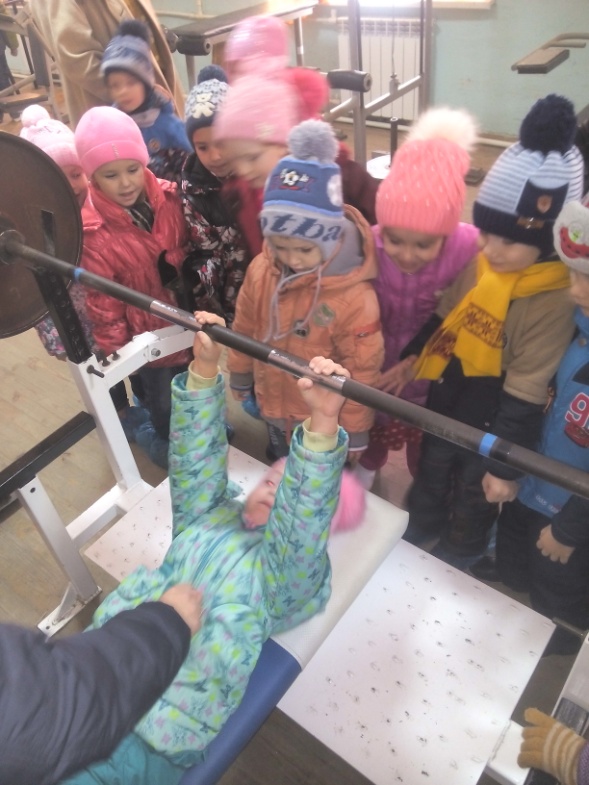 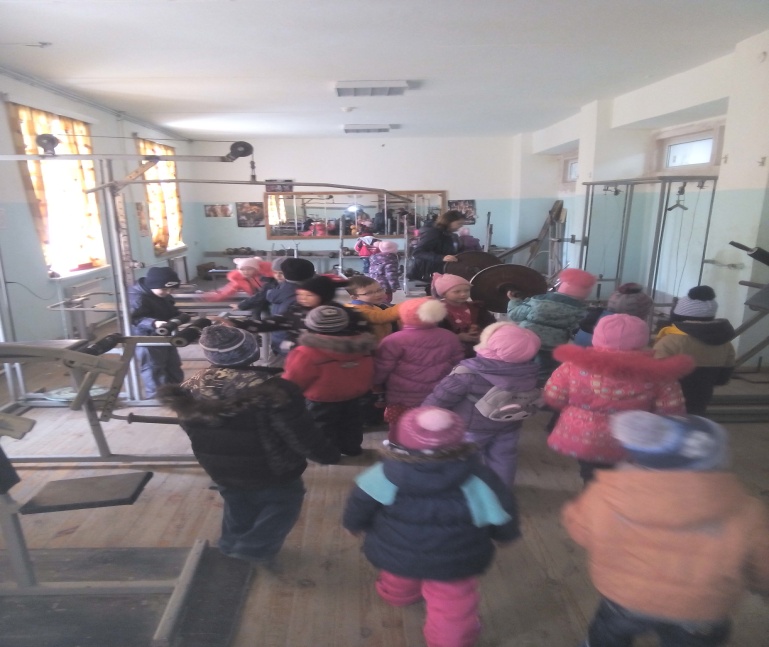 Дети посетили базу горнолыжной секции.
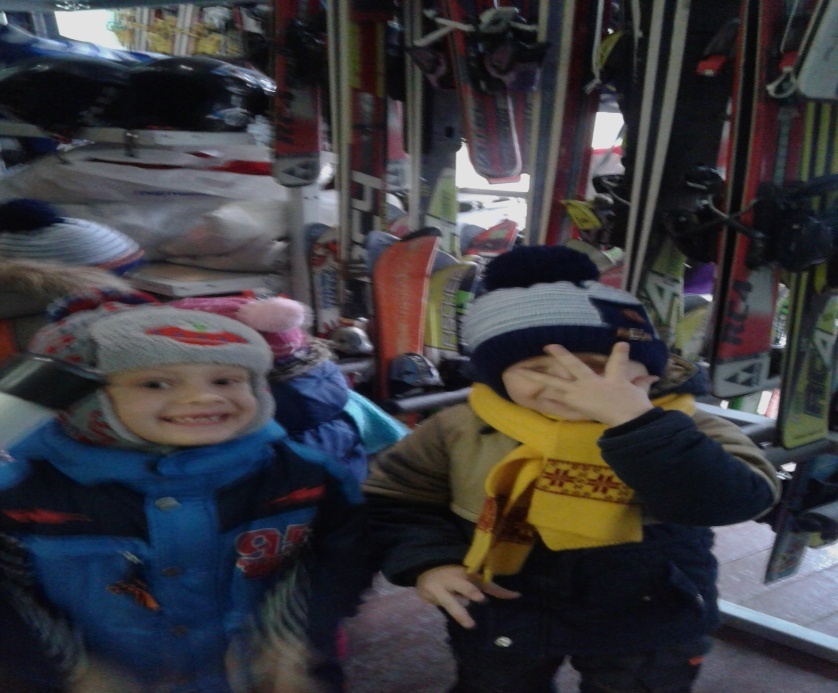 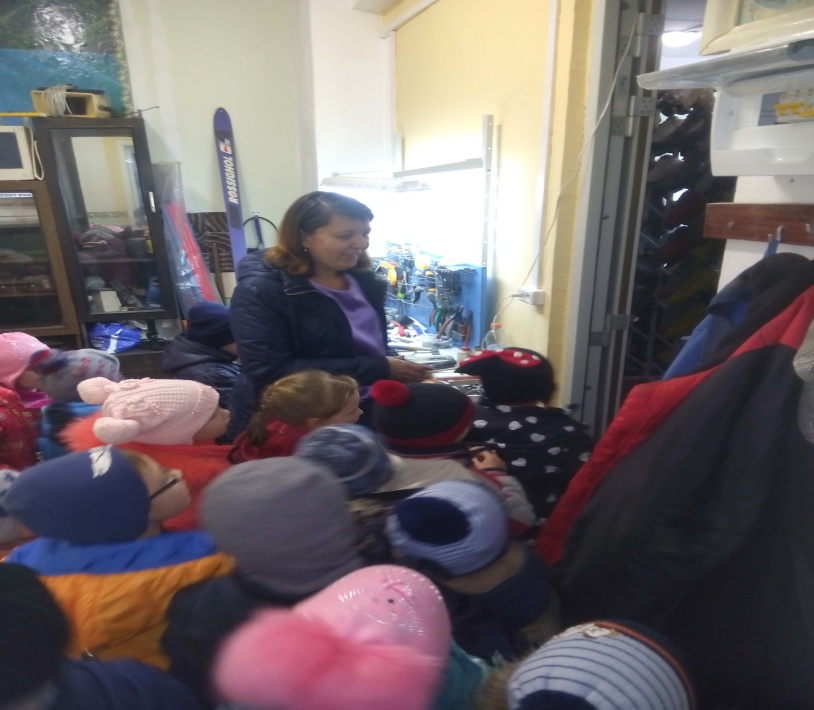 Спортивный зал оборудован по новейшим технологиям
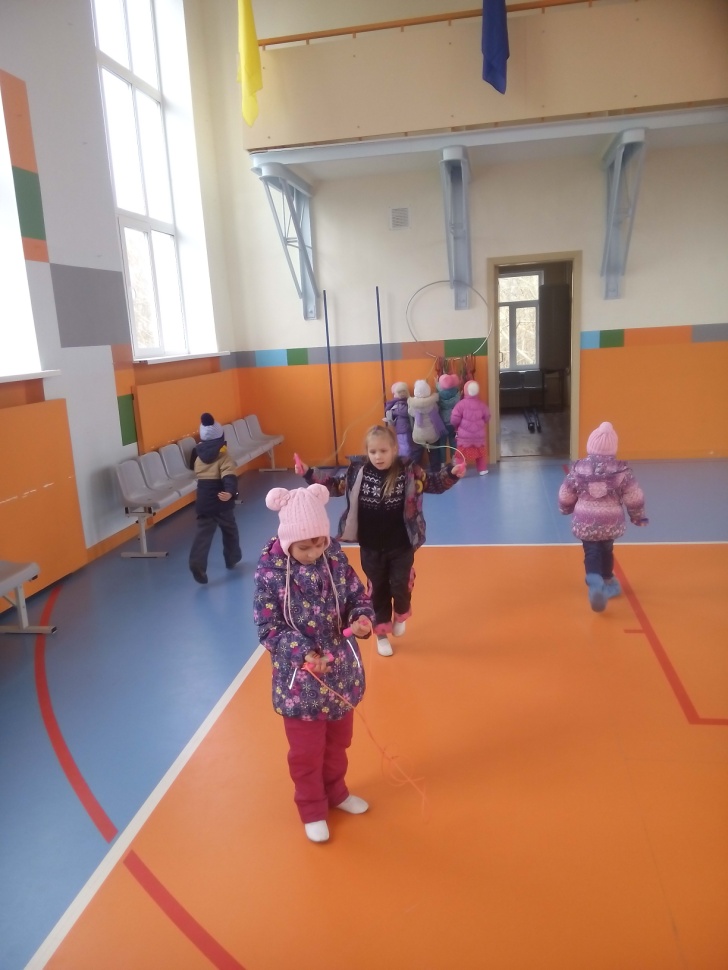 Сейчас мы знаем какие мероприятия  и спортивные игры проходят в этих стенах
Новое футбольное поле, баскетбольная площадка под открытым небом, теннисный корт, площадка с тренажёрами вызвали восторг у детей.
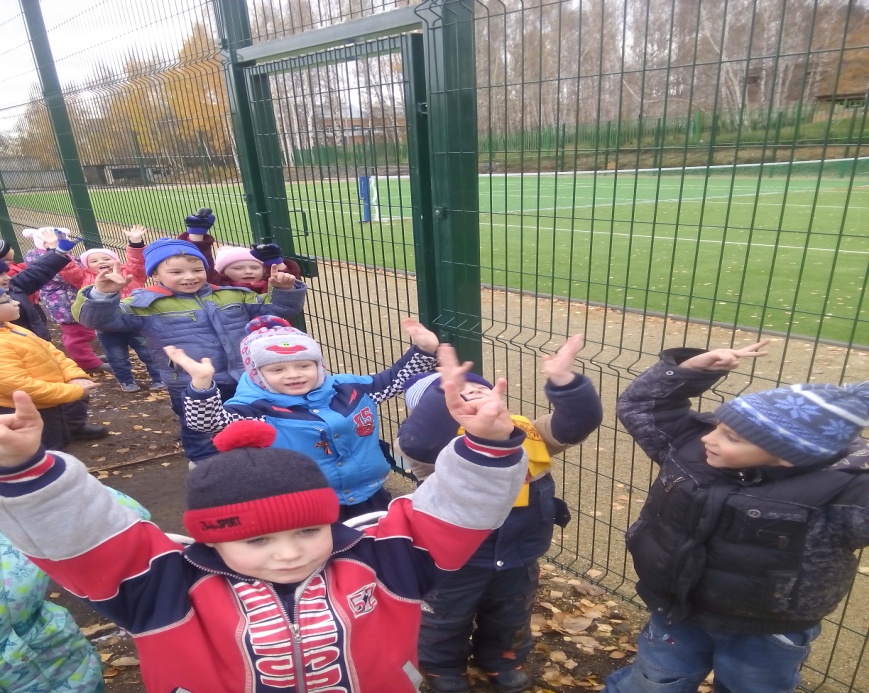 Спорт приходит в каждый дом,В дом в котором мы живем.Спортом ты скорей займись,Будь здоровым на всю жизнь.
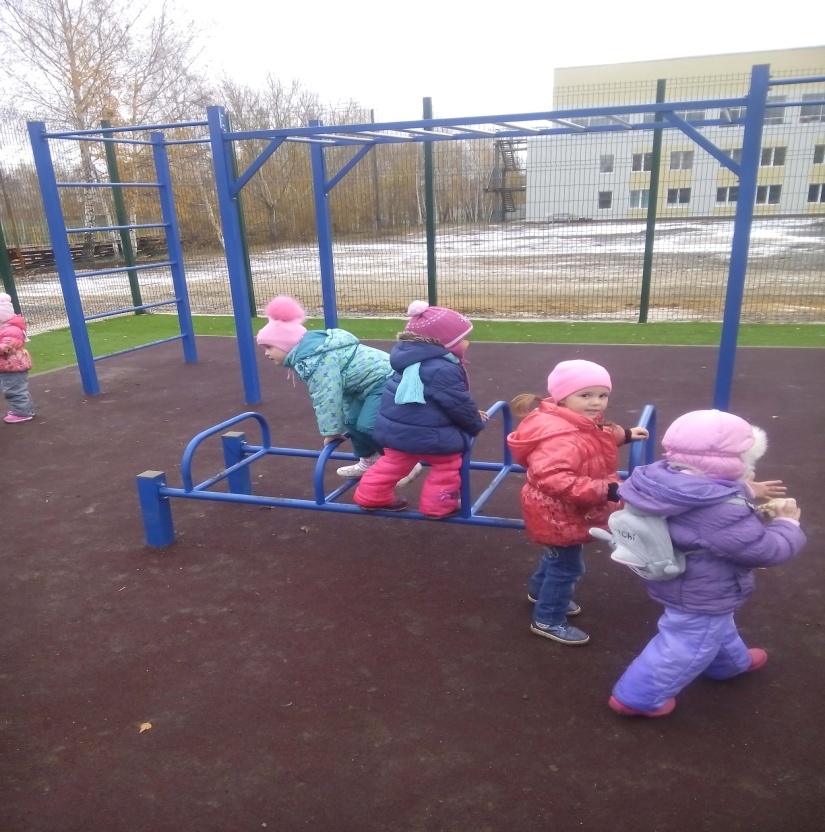 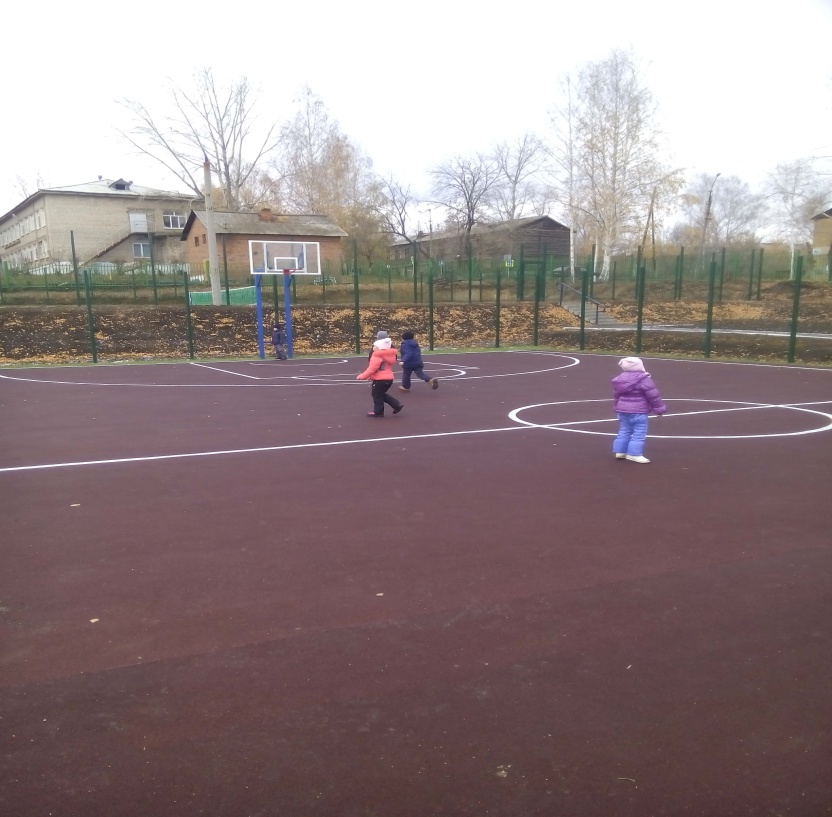 Все познает ся на практике.
Спасибо за внимание.